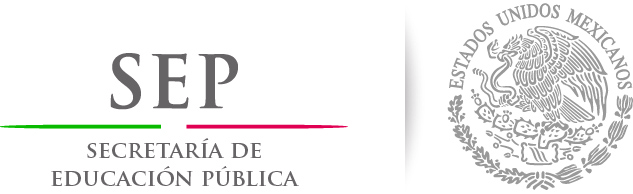 SUBSECRETARÍA DE EDUCACIÓN MEDIA SUPERIOR
COMISIÓN DEVINCULACIÓN
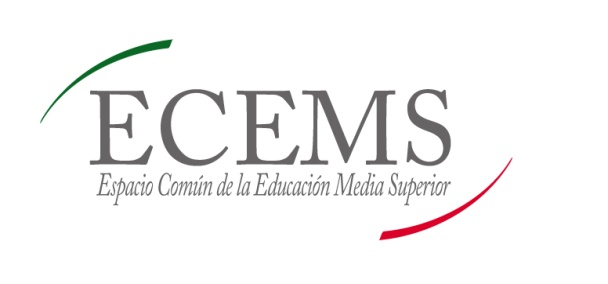 Agosto 15, 2014
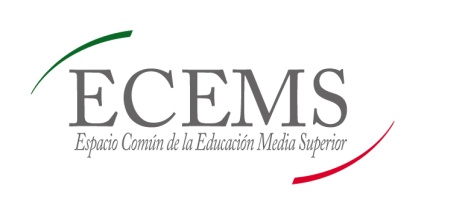 COMISIÓN DE 
VINCULACIÓN
DIAGNÓSTICO
Desconocimiento del quehacer de la Vinculación en gran parte las Instituciones de Educación Media Superior
Falta de visión transversal de la vinculación en cuanto a su normatividad, operación y estructuración vertical y horizontal que favorezca el espacio común en las IEMS desde el nivel Nacional hasta el nivel plantel
Espacios insuficientes en los diferentes sectores: social, público y privado para la inserción o ubicación de los estudiantes y egresados
Ineficiente seguimiento de egresados por parte de las IEMS, empleadores, IES para conocer la pertinencia de su incorporación al mercado laboral y/o nivel superior 
Escaso apoyo por parte de las instancias que contribuyen a generar la cultura emprendedora y el desarrollo del emprendedurismo 
Falta de vinculación con programas que fortalezcan la orientación educativa para la atención a la comunidad escolar y permanencia de sus alumnos
Poco sentido de pertenencia de los alumnos a la educación media superior
ECEMS
SUBSECRETARÍA DE EDUCACIÓN MEDIA SUPERIOR
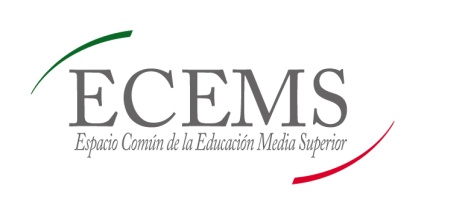 COMISIÓN DE 
PLANEACIÓN DE LA OFERTA EDUCATIVA
LÍNEAS ESTRATÉGICAS
Implementar un Modelo Integrador de Vinculación, a través de Comités de Vinculación de Planteles, Consejos Locales y Comités Estatales de Vincualción, que incorporen personal directivo y de distintas áreas de los planteles, así como de los sectores productivo, público y social
Promover el emprendedurismo y el desarrollo de los centros emprendedores
Implementar un sistema de seguimiento de egresados, con aplicación local, estatal y nacional
Implementar un programa de orientación educativa de Planteles mediante la vinculacion interinstitucional
Socializar y sensibilizar respecto a la EMS, a nivel local, estatal y nacional que permita su posicionamiento como un pilar fundamental en la educación de los jóvenes.
ECEMS
SUBSECRETARÍA DE EDUCACIÓN MEDIA SUPERIOR
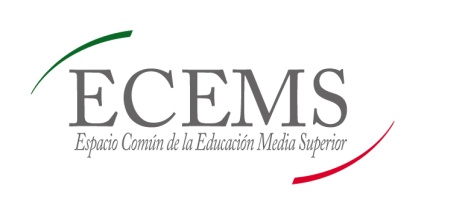 COMISIÓN DE 
PLANEACIÓN DE LA OFERTA EDUCATIVA
PROPUESTAS
Desarrollar la normatividad y plan de acción del Modelo Integral de Vinculación
Crear más centros Empresariales a nivel de planteles, e inclusoa través de los Consejos Locales de Vinculación
Diseñar un sistema de segumiento a egresados homologado a nivel nacional
Promover la participación de las instancias pertinentes, de acuerdo a las necesidades del Programa de orientación Educativa a favor de la comunidad escolar
Realizar campaña de difusión para el posicionamiento de la EMS a nivel local, estatal y nacional
Generar panel de expertos de vinculación (grupos de enfoque)
ECEMS
AVANCES
Conformación del Modelo Integral de Vinculación que entre otros puntos contiene también
Formatos para el uso eficiente y homologado de la información
http://issuu.com/vianjac/docs/propuesta_de_la_comision_vinculacio
SUBSECRETARÍA DE EDUCACIÓN MEDIA SUPERIOR